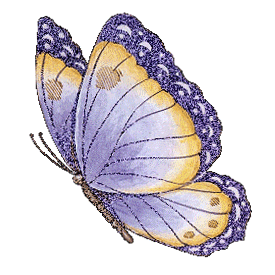 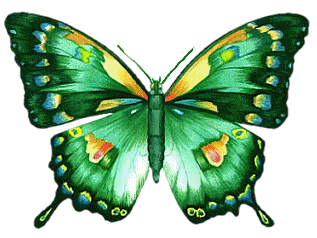 Устный
 счёт в пределах 10
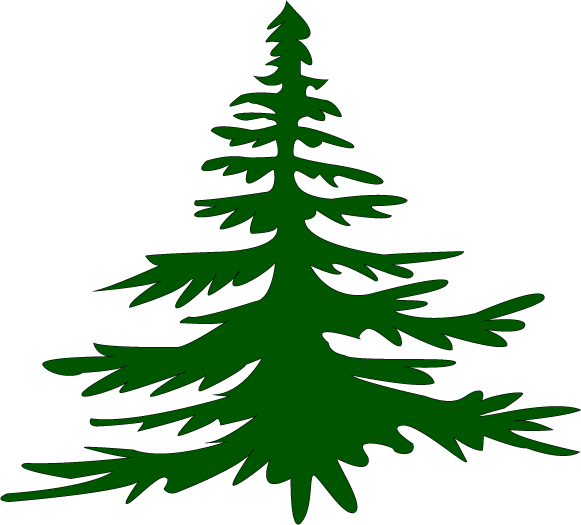 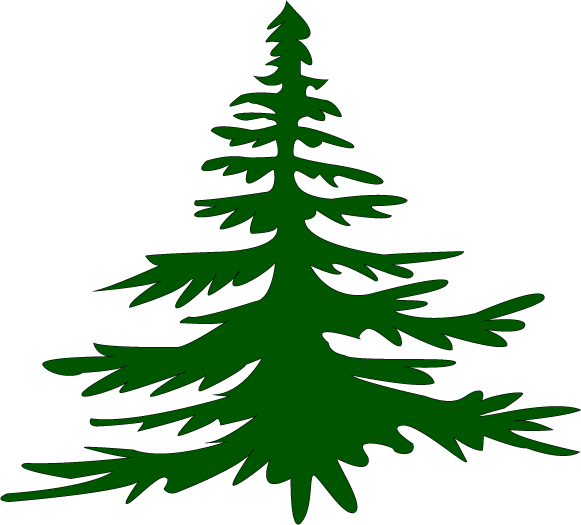 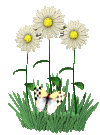 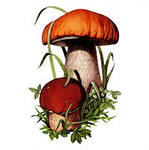 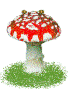 Отгадайте, кто проведёт устный счёт?
Под соснами , под ёлками 
Лежит мешок с иголками.
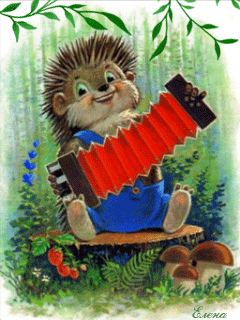 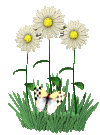 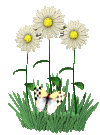 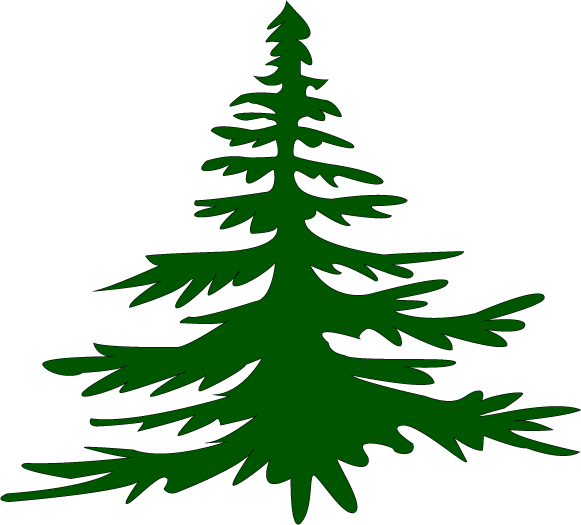 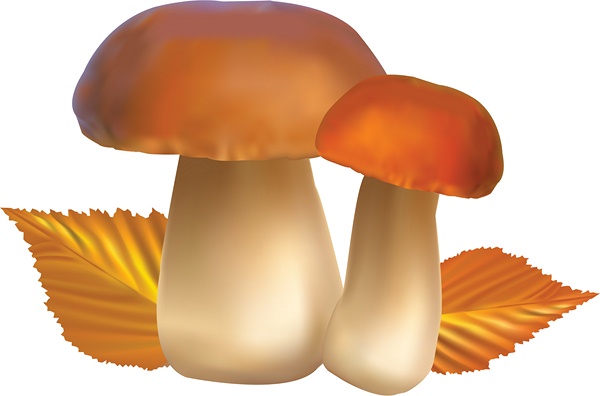 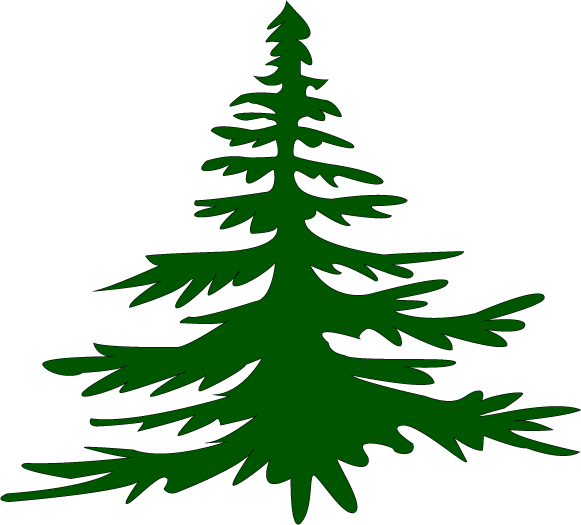 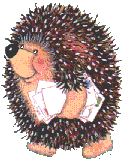 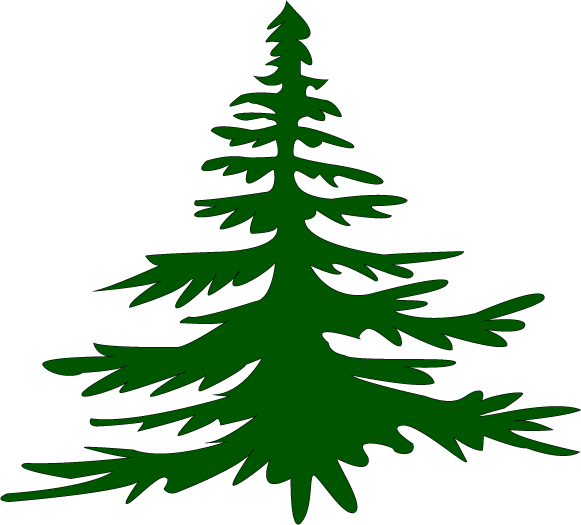 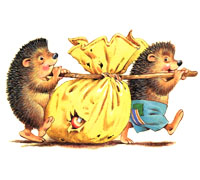 7
5
2
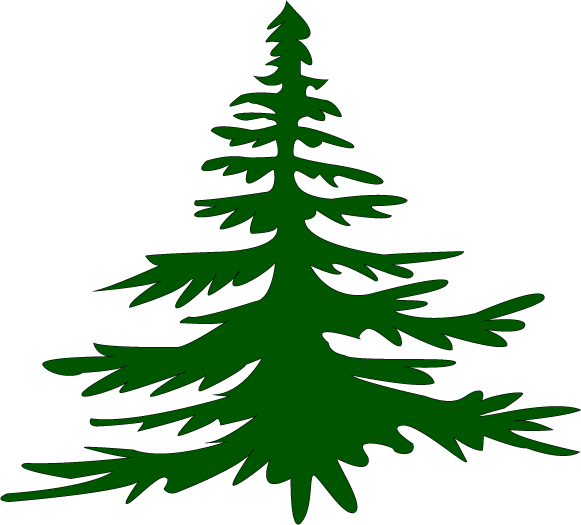 6
1
4
3
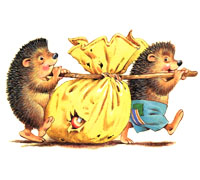 8
5
3
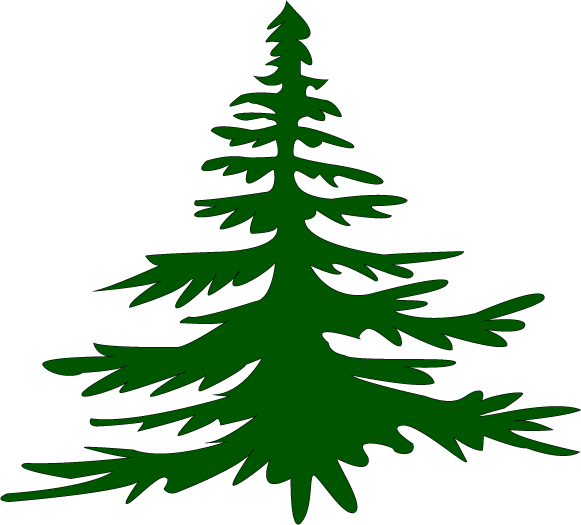 4
1
6
2
Ёж спросил ежа-соседа:
-Ты откуда, непоседа?
-Запасаюсь я к зиме,
Видишь, яблоки на мне.
Собираю их в лесу,
5 принёс, да 2 несу.
Призадумался сосед.
Это много
 или нет?
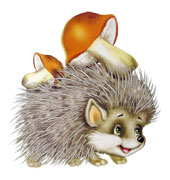 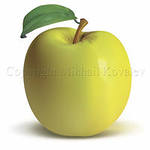 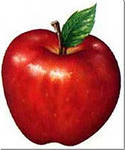 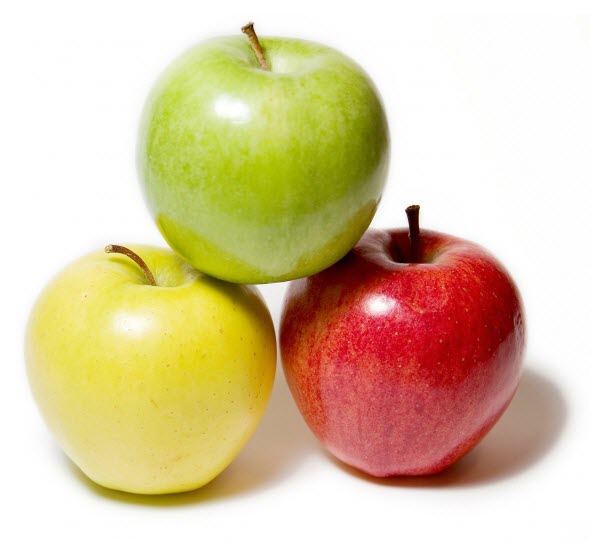 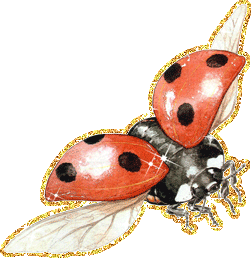 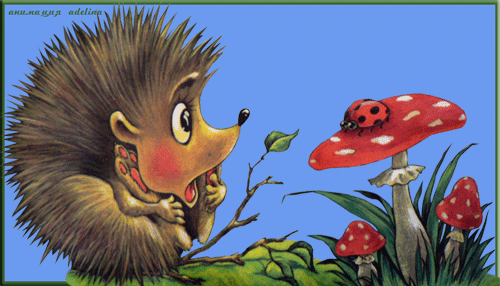 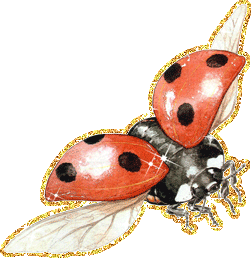 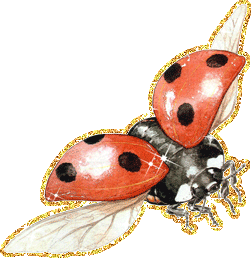 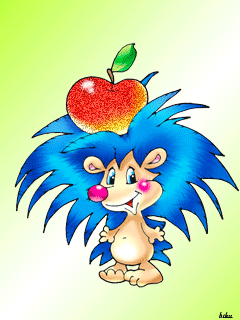 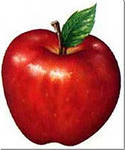 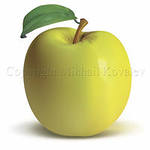 8
6+2=
5+1=
6
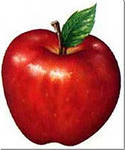 7
10-3=
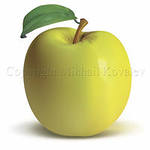 6-2=
4
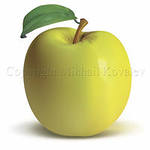 4-3=
1
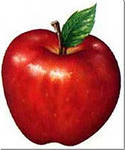 9-2=
7
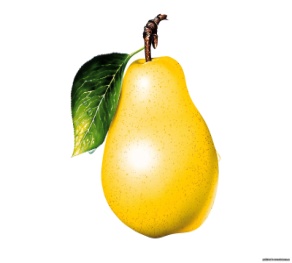 7+2-3=
6
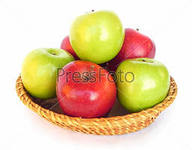 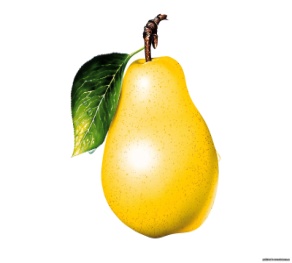 8+2-1=
9
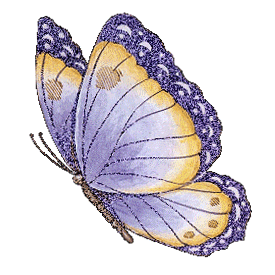 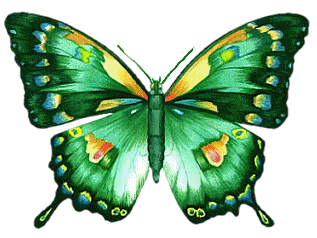 Молодцы!
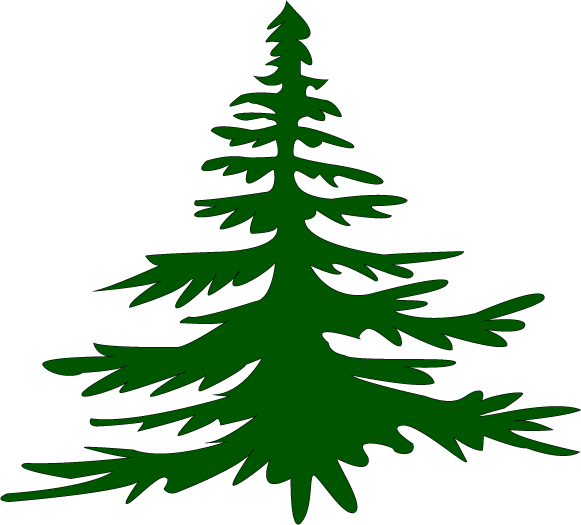 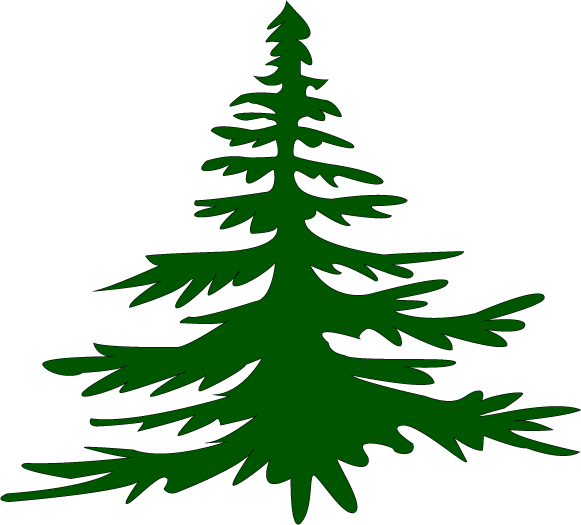 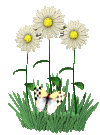 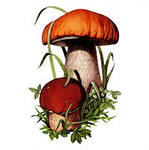 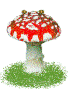